AHP (Analytic Hierarchy process)
Modelling of Decision Processess
doc. Ing. Pavel Šenovský, Ph.D.
Multi-criteria analysis
In the lectures we already discussed the problem in terms of „distance“ of the solution variant to optimum
Minimalizing the distance for utility
Maximizing the distance to riskiest variant
There were multiple limitations to the methods
Criteria must be (ideally) independent 
Interpretation of the connections between the criteria is not considered by MCA
Weights derivation is usually not that precise (using pairwise comparison)
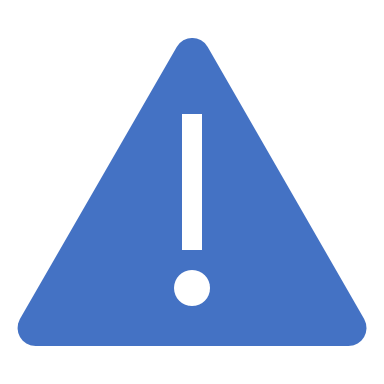 AHP (Analytic Hierarchy Process)
Developed in 1970s by Thomas L. Saaty
Used for
Complex decisions – with multiple criteria
Group decision making
Today most widely used method for MCA
Its parts are also usable to solve partial problem – i. e. derivation of weight coefficients – with a way to measure its consistency
Multiple software packages exist to help with computation
More general form exists – ANP (Analytic Network Process), also developer by Saaty
AHP procedure
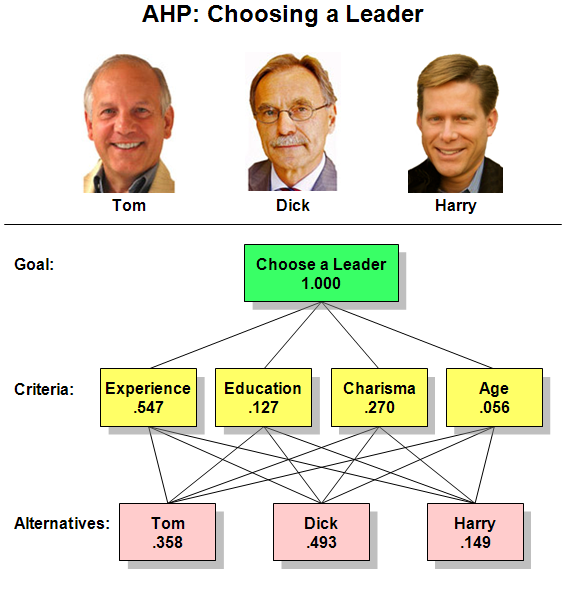 Hierarchy
Can be as complex as needed
Depends on what you actually need to do
Choose between known variant?
Derive general evaluation system?
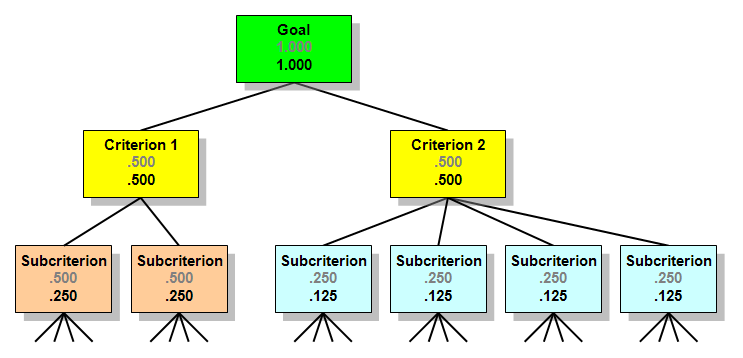 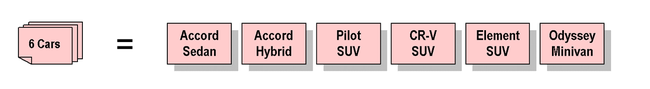 Create the hierarchy
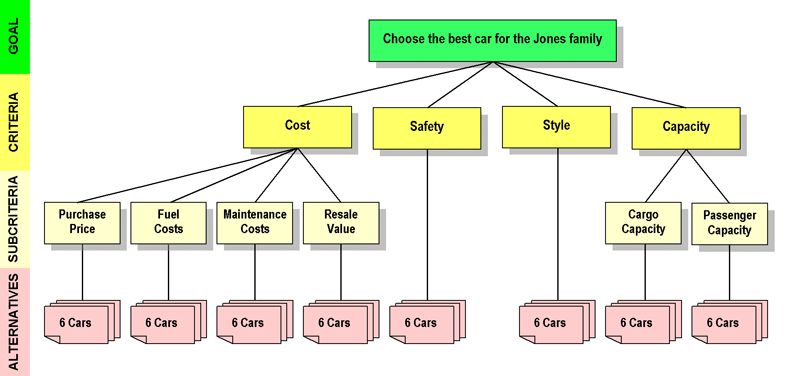 Pairwise comparison
Scale 1 – 9
1 – equally important
3 – moderate importance
5 – strong importance
7 – very strong importance
9 – extreme importance
Even numbers can be used for finer distinguishing between the criteria
Possible to use 1.1, 1.2, … for even finer distinguishing
(not binary pairwise comparison)
The comparison is performed for each part of the chierarchy
Pairwise comparison – 3 groups in our case
1
2
3
4-11
Every leaf node will have it‘s own group to compare – comparison will be between the alternatives
Group 1
Group 1 – in matrix
Group 2
Group 3
To effectively choose – variants must be compared (vs leaf nodes of the hierarchy)
Various approaches possible – use numeric function
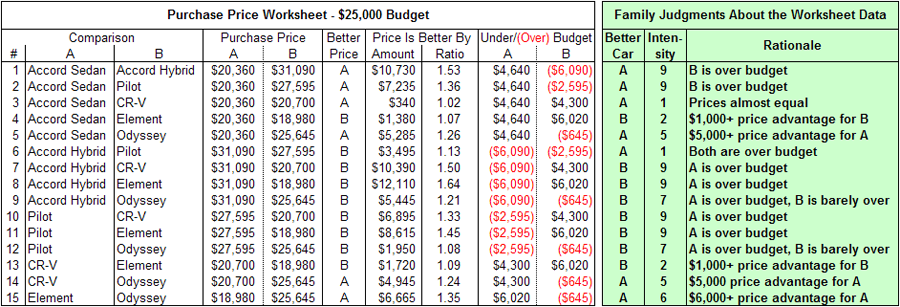 Or derive preferences based on complex evaluation
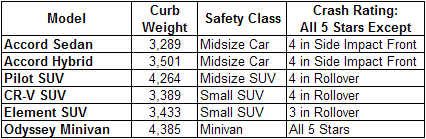 Create custom function for preference
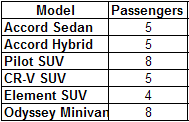 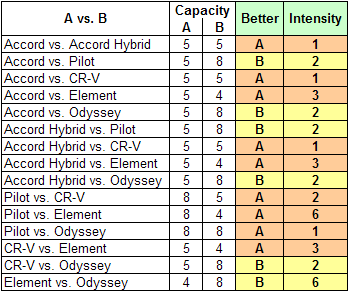 Purchase price - matrix
Fuel costs - matrix
Maintenance costs - matrix
Resale value - matrix
Safety- matrix
Style - matrix
Cargo Capacity - matrix
Passenger Capacity - matrix
Weight derivation
We established preference matrix
We presume, that the preferences do correspond to true weights ratio of the criteria
We can express that as optimalization problem
(k is number of evaluated criterions)
Leads to problem of quadratic programming – which is actualy computationally expensive (and very hard to solve pen & paper)
Computing by approximation to geometric mean
Only approximation – for complex problems such approximation may be not precise enough


Evaluate consistency by computing consistency index
We can compare the result against random consistency index to compure consistency ratio
Consistency ratio
Random Consistency index


Good value is CR < 0,1
Such CR is usually considered good enough to reject null hypothesis that our computed weights are random
AHP using R
„ahp“ package available
It supports decision making
Does not support establishing weights for hierarchy only
Usage:
library(ahp) 
cars <- Load("c:/path/cars.ahp") 
Calculate(cars) 
library(data.tree) 
print(cars, filterFun = isNotLeaf) 
Analyze(cars) 
AnalyzeTable(cars)
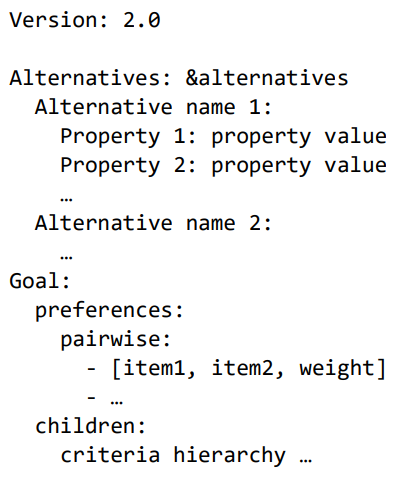 Input file format
YAML – YAML Ain‘t Markup Language
Relatively painful to create by hand
Structure:
The Car example has input file with over 250 lines of code to describe the problem
GUI for YAML file creation
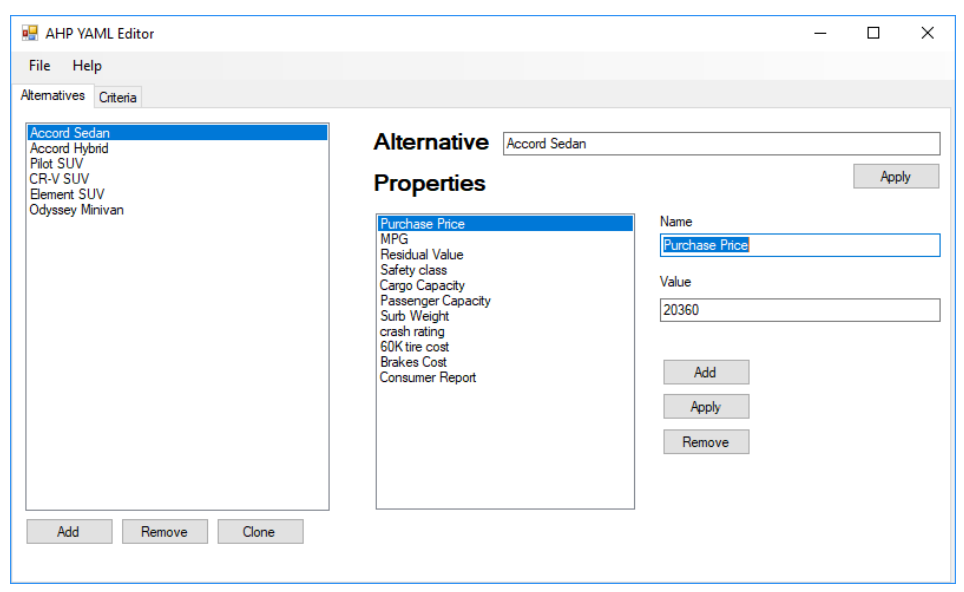 https://fbiweb.vsb.cz/~sen76/data/uploads/programy/AHPEditor%20v0.1.7z
Requires .NET framework
Open source (MIT licence)
At present time functional under Windows only
Hierarchy creation using GUI
Notes
Clicking leaf node check box will allow to directly compare alternatives
„ahp“ package allows for usage of functions to derive weights
The GUI does not support this feature
But is usable to define basic hierarchy and the rest is doable in text editor
Print function – prints hierarchy
levelName 
1 Root 
2 ¦--Cost 
3 ¦ ¦--Purchase Price 
4 ¦ ¦--Fuel Costs 
5 ¦ ¦--Maintenance Costs 
6 ¦ °--Resale Value 
7 ¦--Safety 
8 ¦--Style 
9 °--Capacity 
10 ¦--Cargo Capacity 
11 °--Passenger Capacity
Analysis results